National Remote Sensing Program Update
National Infrared Closeout
November 7, 2012

Everett Hinkley
National Remote Sensing Program Manager
USDA Forest Service
Geospatial Management Office
Talking Points
Tactical Fire Remote Sensing Steering Committee
  NASA Sensor Gift
  Wide Area Imager
  Aircraft discussions
  National Technical Means / new investigations
  Thermal Summit in December
  Launch of Landsat 8 / scheduled for February
  GMO Personnel Changes
  A lot of chaos in WO (budgets, office moves, retirements)
  Evaluation and possible restructuring of the geospatial enterprise / combining of RSAC & GSTC
  UAS Advisory Committee continues to lumber forward
[Speaker Notes: Translate title only!]
GMO Organization
USDA Forest Service
National Forest Systems
Washington Office
Engineering Staff
Geospatial Management Office
Carolyn Holland
Advanced Systems Center
[Speaker Notes: Translate title only!]
Latest Accomplishment
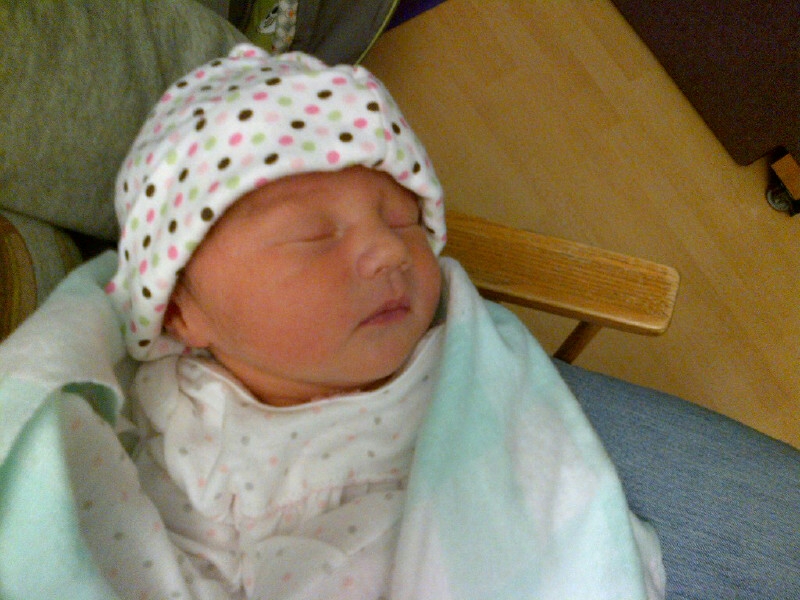 Marilyn Diana Hinkley
Born: October 25, 2012
Questions?
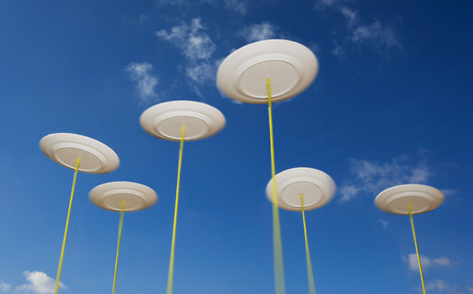 Contact Information
Everett Hinkley
National Remote Sensing Program Manager
ehinkley@fs.fed.us
703-605-4580 (Office)
Bill Belton
Assistant Remote Sensing Program Manager
wbelton@fs.fed.us
703-605-4599 (Office)
[Speaker Notes: Translate title]